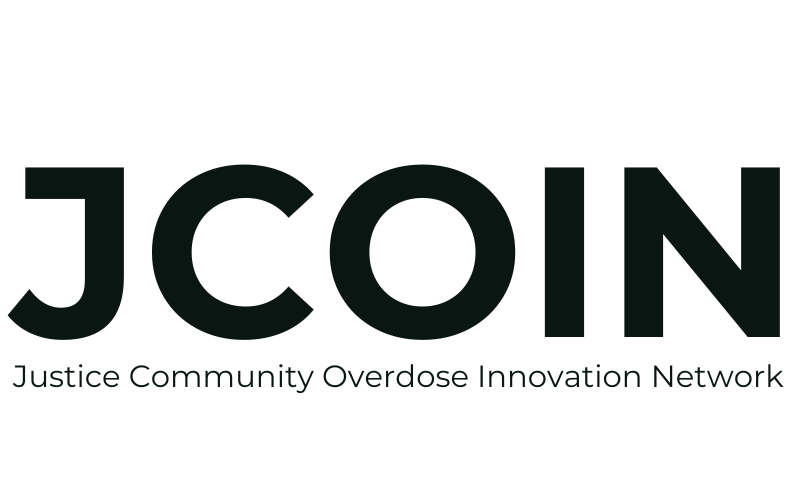 California@3
Justice Community Overdose
Innovation Network (JCOIN 2.0)
JCOIN Rapid Innovation Grants (J-RIG)
December  2024
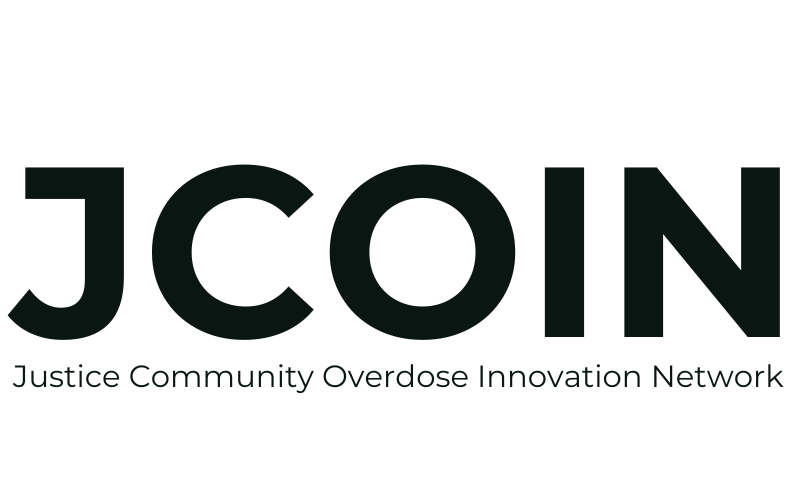 Panelists
Lori Ducharme, JCOIN Science Officer, NIDA
Faye Taxman, JCOIN CTC Principal Investigator
Howard Henderson, JCOIN TTA Principal Investigator
Judith Wilde, J-RIG Principal Investigator
Justice Community Overdose Innovation Network: Background
JCOIN is a NIDA-funded initiative supporting research to address the overdose crisis in criminal-legal settings and populations
Prevention, treatment, harm reduction, and/or recovery support services

5 major goals:
Conduct research: generate evidence about what works and how to implement it
Support a collaborative network of researchers & practitioners
Become a national go-to resource for researchers and practitioners
Build capacity to conduct research in justice settings & apply the results
Create feedback loops to speed translation of science to solutions
Justice Community Overdose Innovation Network: Background
JCOIN is a NIDA-funded initiative supporting research to address the overdose crisis in criminal-legal settings and populations
Prevention, treatment, harm reduction, and/or recovery support services

5 major goals:
Conduct research: generate evidence about what works and how to implement it


Build capacity to conduct research in justice settings & apply the results
Create feedback loops to speed translation of science to solutions
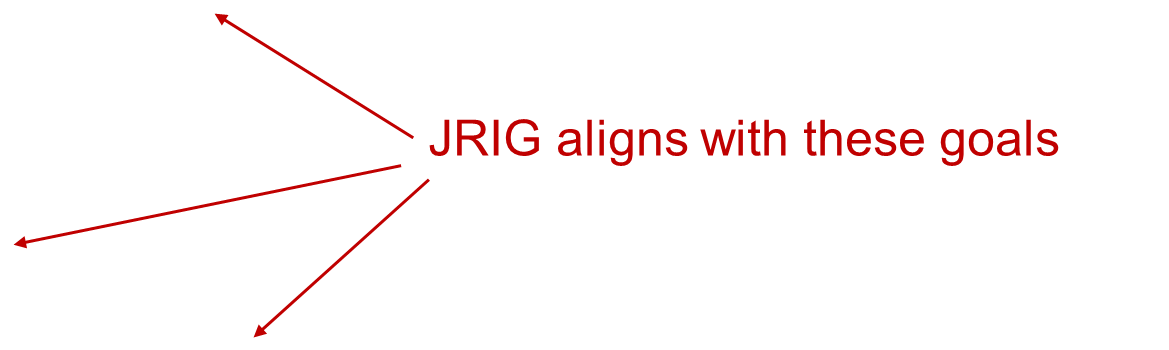 Rationale for the J-RIG Program
Study innovation that’s happening in the real world every day 
Pilot/feasibility data on promising interventions or service delivery models
Data for local program evaluations
Impacts of new/changing local policies

Support research that is not a good fit for an NIH grant, or that NIH cannot fund quickly enough
J-RIG is directly administered through JCOIN’s Coordination Center

Extend JCOIN’s reach to systems/states outside of the network
What JRIG is Not
Not meant to provide supplemental or bridge funding to an existing NIH grant (please use usual NIH channels for that)




Not meant for topics that are unrelated to overdose / criminal justice
How can we provide timely support for new investigators with new ideas in new systems/settings?
How can we best reduce overdose risk and improve connections to evidence-based substance use services for individuals involved in the criminal legal system – both while they are detained and in the community?
J-RIG Basics
Rapid funding mechanism to support small projects in criminal legal settings
Research: Newly emerging policies, practices related to overdose and addiction
Evaluation: Interventions that address prevention and treatment of overdose and addiction
Open to researchers and practitioners
Project duration of 6 to 24 months
Pilot studies, feasibility studies, evaluations, foundational work using new or extant data
Qualitative and quantitative designs are appropriate
No minimum sample size – funded projects have varied from 30 to 7,500 subjects
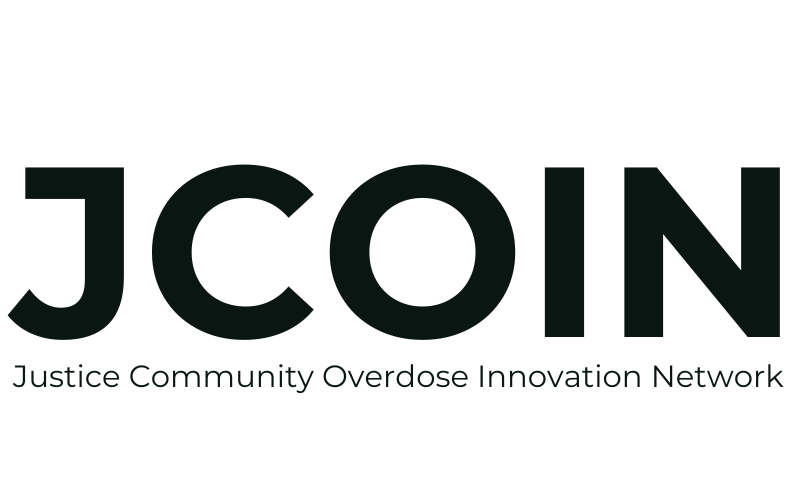 J-RIG Timing
Note: Any date that falls on a weekend/holiday will move to the next business day.
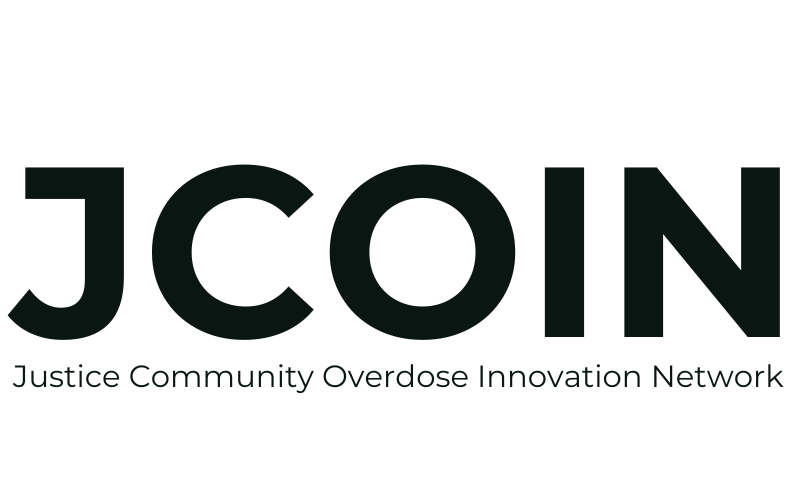 Key J-RIG focus
Research/evaluation to study/identify approaches to grow and improve high-quality care for people in criminal legal settings with SUD and at risk for overdose
Social determinants of health (SDOH) often are key
Potential topics include, but are not limited to –
Effects of policies & regulations regarding naloxone (emphasis on first responders),
Methods to address stigma around medications & criminal legal involvement to improve outcomes,
Use of wearable technology,
Behavioral therapies (e.g., contingency management, cognitive behavioral therapy),
Strategies to address intergenerational SUD issues, and
Innovative strategies to expand availability of, and decrease barriers to, MOUD access.
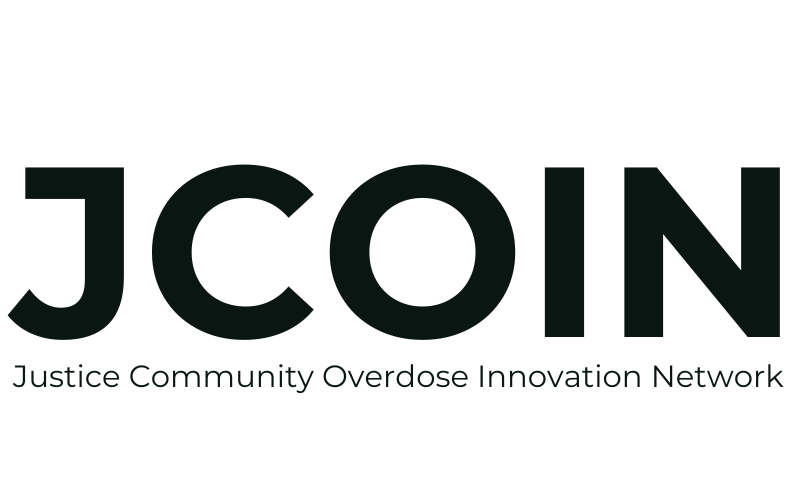 Titles of some funded projects, 2019-2023
A statewide evaluation of the implementation of MOUD in Vermont correctional facilities and the impact of covid-19 
Teleservices in judicially-led diversion programs: The impact of COVID-19 on the adoption of remote treatment and recovery services 
Improving low-threshold naloxone-on-release from incarceration 
Decreasing relapse and recidivism:  The evaluation of a novel continuity of care model for offenders with substance use disorder 
Identifying MOUD decision-making factors in criminal problem-solving courts 
Addressing risk: Testing a specialized reproductive health and substance use intervention for girls involved in the juvenile justice system 
Peer delivered episodic future thinking to improve MOUD treatment engagement among returning citizens 
The effect of SDOH and OUD treatment post release 
Post-overdose pathways to buprenorphine initiation: A pragmatic trial of treatment delivered in the field
From a J-RIG awardee:

The [J-RIG] funds were integral in being able to expand our pilot work and demonstrate there was feasibility in the project design and implementation. The J-RIG funding garnered additional attention and support from other agencies funding court work and has led to the rapid implementation of the project in these agencies because of … this pilot work.
Some additional outcomes
The 13 J-RIG awardees also accomplished the following
9 articles published in peer-reviewed journals,
At least 3 more are in draft form,
18 oral or poster presentations at national & regional conferences,
1 presentation to a state legislature regarding study results,
1 awarded R01 based on pilot work funded by J-RIG,
2 additional R01 applications will be submitted soon, and
1 received additional funding from a state legislature to expand the study.
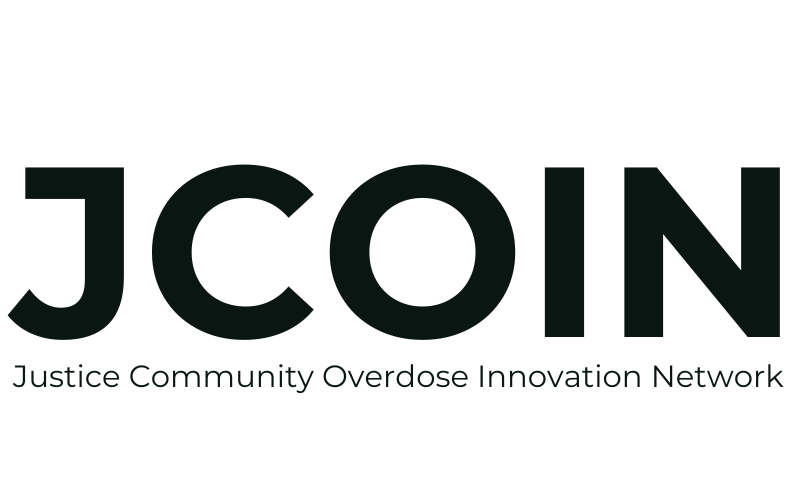 Funding up to $135,000
Maximum of $135,000 total costs (direct costs + indirect [Facilities & Administration] costs)
Use your agency’s federally approved F&A 
If your agency does not have an F&A agreement, charge no more than 10%
Cost-reimbursable invoices submitted quarterly
No subcontracts directly from a primary entity to a secondary entity
If funded, George Mason University will create 2 separate subawards, one for your agency and one for the secondary/assisting agency (more details in the CFP)
Budget justification for each cost item
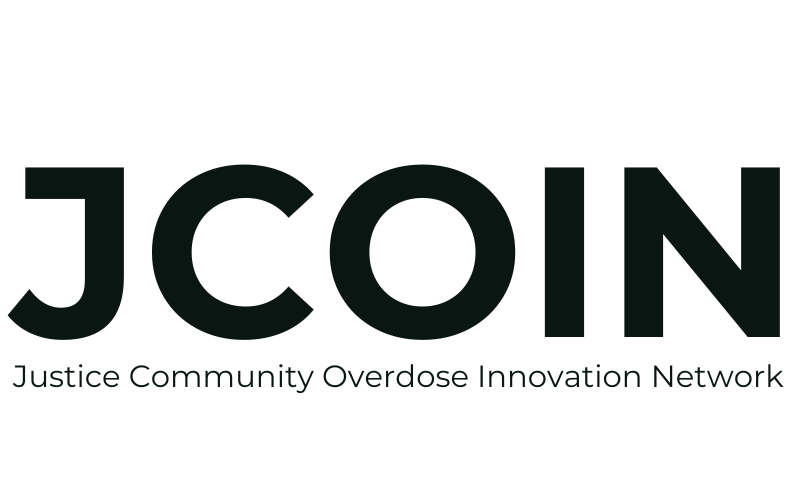 Maximum of $135,000 total costs (direct costs + indirect [F&A] costs)
Use your agency’s federally approved F&A 
If your agency does not have an F&A agreement, charge no more than 10%
Cost-reimbursable invoices submitted quarterly
No subcontracts directly from a primary entity to a secondary entity
If funded, GMU will create 2 separate subawards, one for your agency and one for the secondary/assisting agency (more details in CFP)
Budget justification for each cost item 
Final report due 60 days after completion of project
This report does not use the quarterly report template
Report should provide overview of project with focus on:
Findings 
Meaning of those findings
These are not long tomes, but do need to provide enough information
Reporting Requirements
Quarterly reports provide updates on accomplishments and challenges
   -Template for reporting is provided in funding documents
   -Invoices are paid only if quarterly reports are submitted and accepted
-Final reports due 60 days after completion of project
-This report does not use the quarterly report template
-Report should provide overview of entire project with focus on:
-Findings 
-Meaning of those findings
-These are not long tomes, but do need to provide enough information
Technical Assistance Available                          1
If you and your team have less experience/expertise in research design, request TA! 
Confirm that you want TA, then
Complete only the first three (3) sections of CFP

Develop a 2-page project summary
Submit through the regular J-RIG portal (provided in the CFP)
Deadlines: February 9 (spring funding cycle) or July 6 (fall funding cycle)
Remember – if theses dates fall on a weekend/holiday, they move to the next business day
Project summary must include
Purpose of research/evaluation project (e.g., aims, questions to be answered)
Brief description of research/evaluation team (PI & other key personnel)
Technical Assistance Available                          2
TA team will contact PI within 2 days of submittal
TA team then will 
review request and contact submitter to clarify needs and
work with senior JCOIN personnel to identify appropriate senior researcher to provide needed assistance
Senior researcher will work with PI and team to develop the proposal
Note: Technical assistance does not guarantee funding
1.	Cover Page with basic information (PI, key personnel, title, funds requested, etc.)
Much of this is fill-in-the-blank or check the appropriate response
2.   Abstract (500-word maximum)
Provide overview of entire project
3.   TA request (only if requesting TA)
4.   Project narrative (5-page maximum plus reference list), with focus on
Significance and Importance (what will project study and why)
Innovation (what’s new, different, about this project)
Approach (research/evaluation design, analyses, timeline)
Revisions (if this is a revision of a previously submitted proposal – what changed?); additional one-half (1/2) page
5.   Characteristics (gender, race/ethnicity) of study population
Provide best information available, even for extant data
Proposal Requirements         1
Full details are in the CFP; this is a brief summary of each of the 10 sections within the CFP.
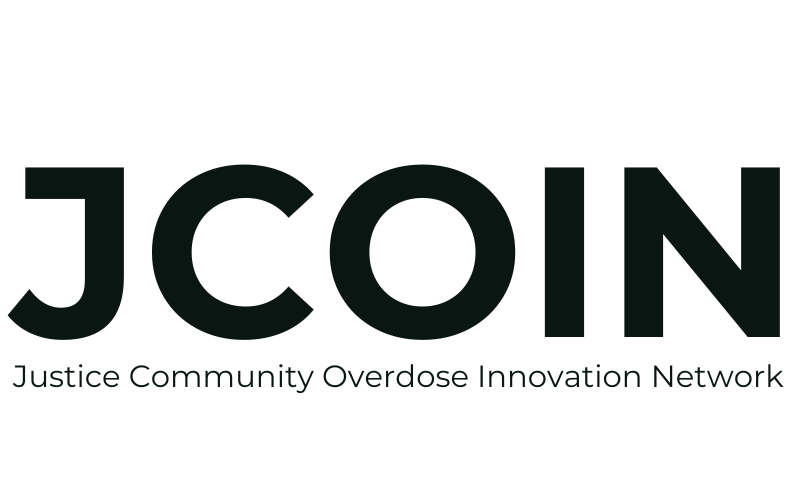 6.  Human subjects’ protections
Institutional Research Board (IRB) requirements
7.  Bio-sketches of key personnel (2-page maximum for each)
Use the NIH form (URL in the CFP)
8.  Budget and budget justification (no page limit)
Budget may be submitted in variety of formats (Word, PDF, Excel)
Provide a written justification for each item
$135,000 maximum, including direct costs and F&A/indirect costs
9.  Letters of collaboration (if needed)
Letter should include purpose of, and agreement to, collaboration
10. Demographic information for PI (gender, race/ethnicity)
Proposal Requirements         2
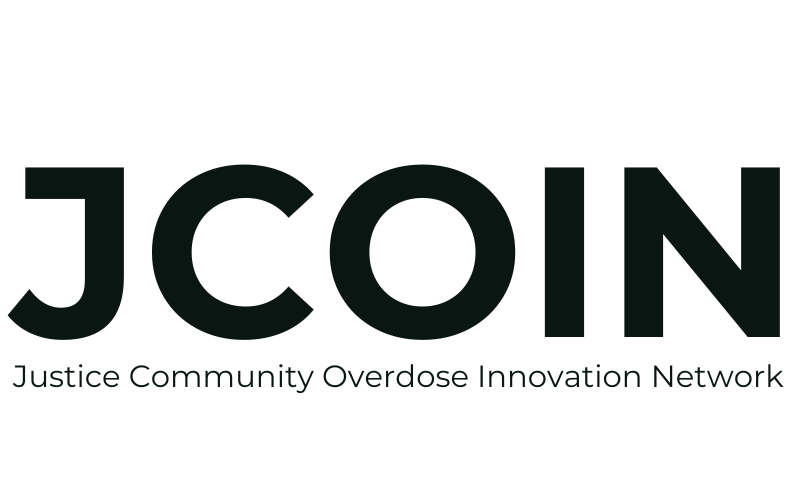 After submission of proposal
From a J-RIG reviewer

As a reviewer of J-RIG applications during JCOIN 1.0, I especially valued the opportunities to see first-hand the amazing ideas for potential solutions and scientific methods, meet new colleagues involved in the review process, and give back to the JCOIN community.
Administrative review to assure that all requirements met
Each proposal read/scored by 3 independent reviewers
Two researchers and one practitioner
Scores are 1-9, with lower scores being better
Best proposals go to a second review panel
PIs from within JCOIN recommend 1-2 for funding in each cycle
All proposal authors receive a “Summary Statement” providing all scores and comments from first-level reviewers
Authors may revise and resubmit a proposal one time
George Mason University (GMU) prepares contracting documents
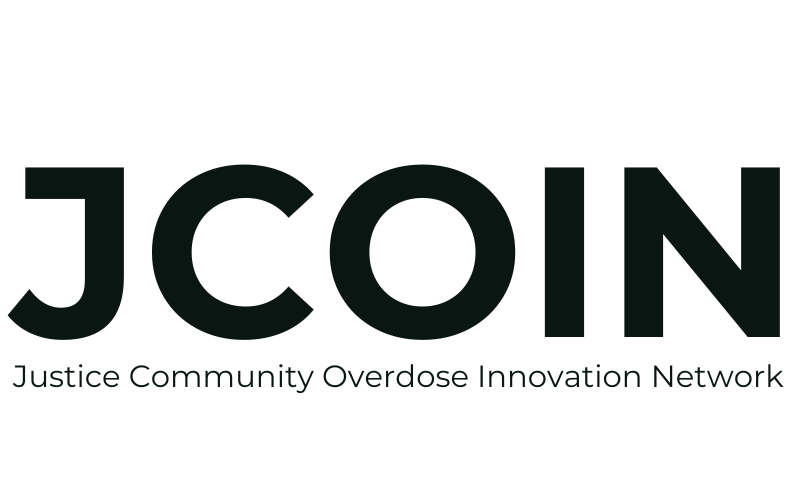 Documents
One-page description of J-RIG with key dates
Sample proposal
Frequently asked questions (FAQs)
JCOIN Core Measures
Tips for writing a successfully funded proposal
Proposal checklist specific to J-RIG



JCOIN CTC
Learn more about JCOIN
Find and register for online classes, seminars, and webinars
Documents to assist proposal writers
Helpful documents are available at
https://www.jcoinctc.org/resources/j-rig/
Register (no cost) and visit JCOIN CTC at http://www.jcoinctc.org/
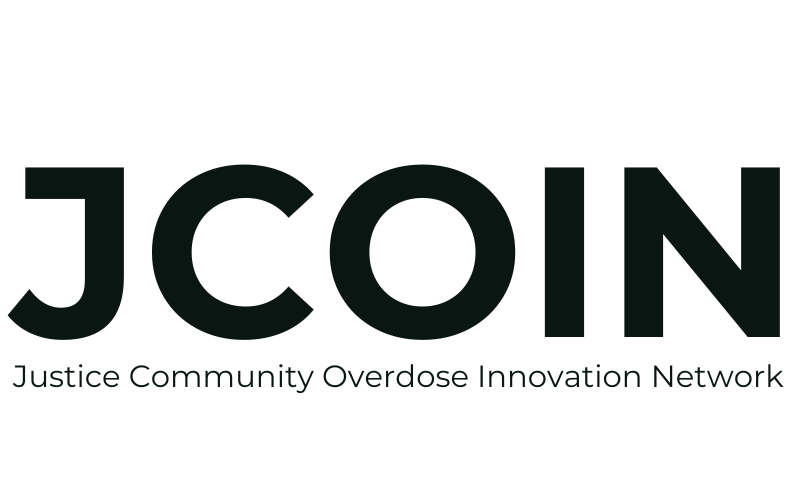 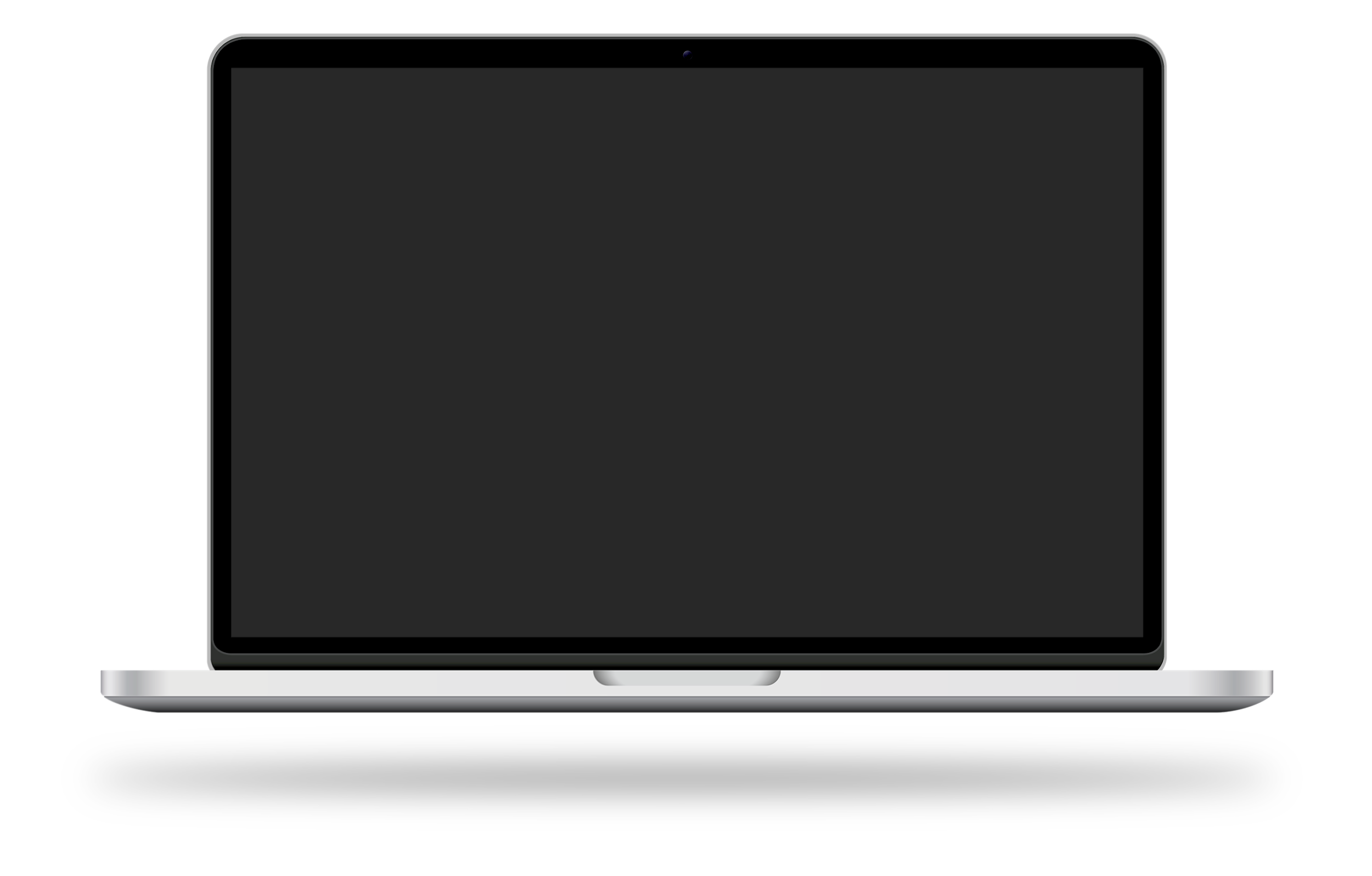 Cycle 9 CFP will be available January 6, 2025
Requests for TA no later than February 10, 2025
Proposals due April 1, 2025
Cycle 10 CFP will be available June 2, 2025
Requests for TA no later than July 7, 2025
Proposals due September 1, 2025
The CFP documents will be available only when the CFP is open
Reminder:
J-RIG dates for 2025
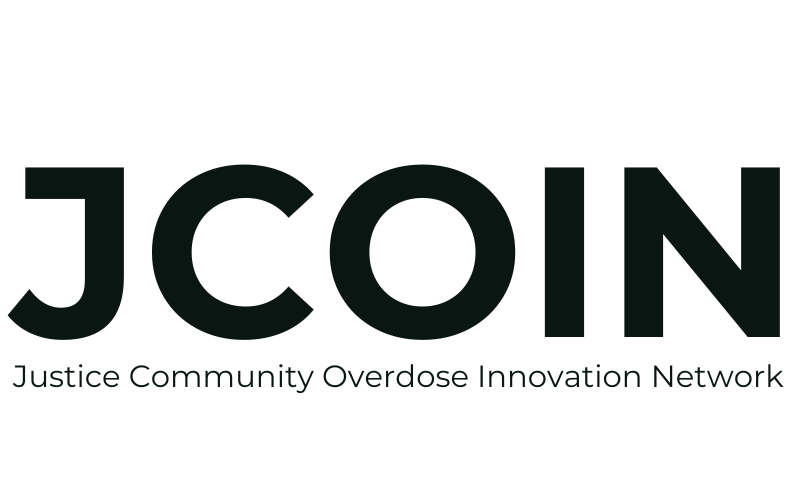 Questions??
The general J-RIG email address:
jcpilot@gmu.edu
For questions specific to the J-RIG CFP or processes:

Judith Wilde, jwilde2@gmu.edu
For TTA questions:


Howard Henderson,
Howard.Henderson@tsu.edu
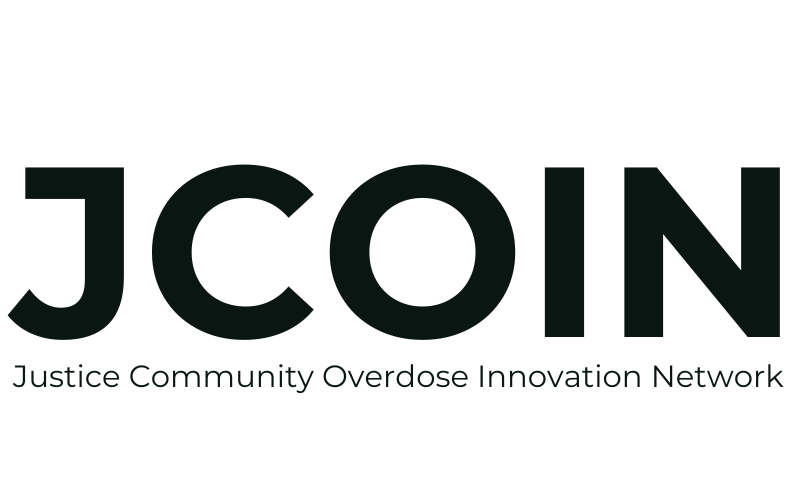